QUESTION: “German military strategy was to blame for her defeat in World War One”. To what extent do you agree with this statement?
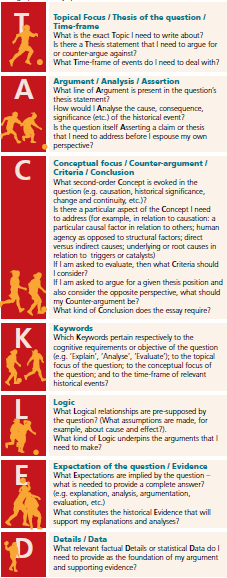 Topic: 


Time Frame:
Argument:


Analyse:
Concepts: 



Criteria:


Conclusion:
Keywords in question:


Keywords for Timeframe:
Expectations:
Details / data:
QUESTION: “German military strategy was to blame for her defeat in World War One”. To what extent do you agree with this statement?
Possible Outline (by ‘argument’):
Details I would use to support:
Intro: Define and key terms, outline method and scope – leading to key argument as per conclusion.



A – 





B-





C – 




D - 

Conclusion?